Огляд нового
 Положення про атестацію педагогічних працівників, затвердженого наказом МОН України  09.09.2022 №805, зареєстрованим в Міністерстві юстиції України 21.12.2022 (чинне з 1 вересня 2023 р.)
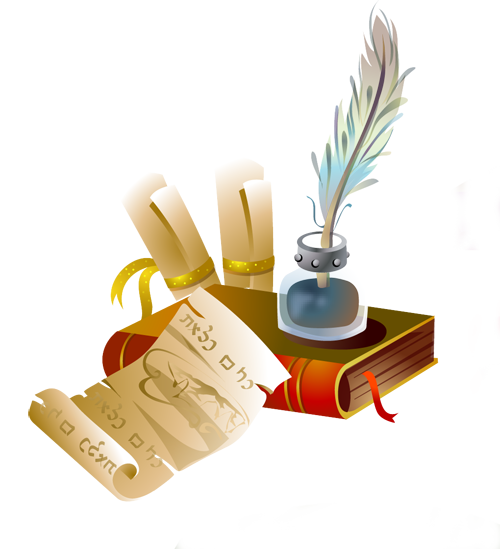 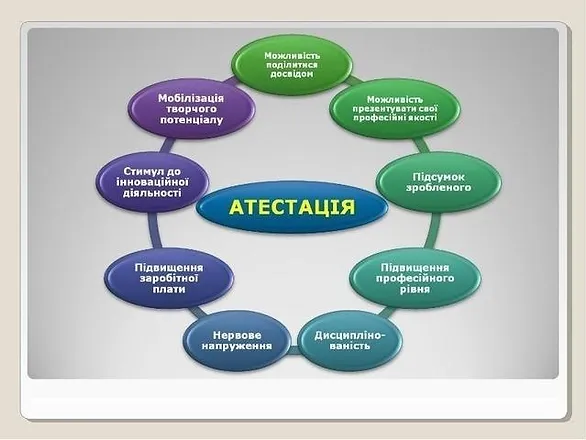 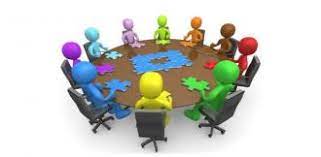 У разі тимчасової непрацездатності педпрацівника або інших обставин, що не залежать від його волі та перешкоджають проходженню ним атестації, за рішенням атестаційної комісії вона може бути перенесена до припинення таких обставин, але не більше ніж на один рік
ПІДВИЩЕННЯ КВАЛІФІКАЦІЇ
- необхідна умова атестації педагога
не залежить від суб'єкта підвищення кваліфікації, виду, форми чи напряму
проводиться в міжатеста-ційний період
мінімальний загальний обсяг впродовж п'яти  років –
не менше150 год. (5 кредитів ЄКТС)
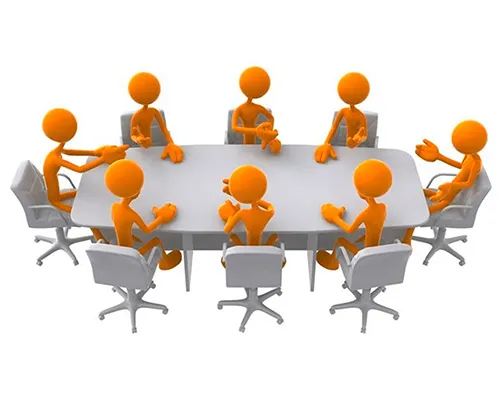 Осучаснено  процедуру проведення засідання атестаційної комісії
може запрошувати педпрацівника на засідання
засідання можна проводити в режимі відеоконференцій
АТЕСТАЦІЙНАКОМІСІЯ
може надсилати інформацію про проведення засідань працівнику на електронну адресу, вказану у заяві
атестаційні документи  приймає в паперовій чи електрон­ній формі: формат PDF, (кожен документ окремим файлом)
може надсилати сканований підписаний атестаційний лист на електронну адресу
повинна підтвердити отримання документів
Для атестації педагогічних працівників щорічно 
не пізніше 20 вересня  створюються атестаційні комісії
Атестаційні комісії I рівня створюються в закладах освіти, у яких працює   більше 15 педпрацівників
До 10 жовтня складається і затверджується список педпрацівників, які атестуються  чергово наступного року, та графік засідань АК
Порядок  проведення  атестації
Не пізніше 20 грудня приймаються заяви на позачергову атестацію (за формою, що подається  в додатку 1 до  Положення )
АК  затверджує  окремий  список педпрацівників, якіпідлягають позачерговій атестації, визначає строки проведення їх атестації, подання  ними документів
Збільшено  автономію закладу освіти
Раніше:
вищу кваліфікаційну категорію, та педагогічні звання «старший викладач», «викладач-методист» присвоювали лише атестаційні комісії ІІ і ІІІ рівнів, а комісії І рівня ‒‒‒ тільки порушувала  клопотання  про присвоєння вищої кваліфікації чи педагогічного звання перед атестаційною комісією  ІІІ рівня
За новим Положенням:
рішення про присвоєння  чи підтвердження «вищої кваліфікаційної категорії» та педагогічних  звань  «старший викладач», «викладач-методист»,  ухвалює атестаційна комісія І рівня (на рівні закладу освіти)
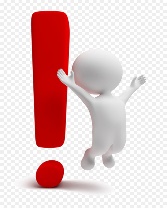 Єдиний, щодо кого не може ухвалювати рішення атестаційна комісія І рівня, це керівник закладу освіти.
Визначено  вимоги до роботи секретаря атестаційної комісії
приймає, реєструє та зберігає документи, які подали педпрацівники, до розгляду їх атестаційною комісією
СЕКРЕТАР АТЕСТАЦІЙНОЇ КОМІСІЇ
організовує роботу атестаційної комісії, веде та підписує протоколи засідань атестаційної комісії
повідомляє педагогічним працівникам про місце і час проведення засідання атестаційної комісії 
(якщо їх запросили на засідання)
оформлює та підписує атестаційні листи
забезпечує оприлюднення інформації про діяльність атестаційної комісії: розміщує її на сайті закладу освіти
Змінено вимоги до голосування
Раніше:
члени атестаційної комісії ухвалювали рішення про присвоєння чи неприсвоєння педагогічних звань, певних кваліфікаційних категорій таємним голосуванням
За новим Положенням:
члени атестаційної комісії визначають, як проводити голосування: відкрито чи таємно. 
Відмітку про це потрібно зробити у протоколі
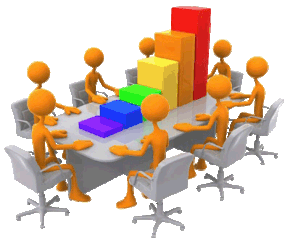 Спрощено норму підписання протоколу та атестаційних листів
Раніше:
протокол засідання атестаційної комісії й атестаційні листи підписували всі члени атестаційної комісії
За новим Положенням:
протокол засідання атестаційної комісії, й атестаційні листи мають підписувати лише голова та секретар атестаційної комісії.
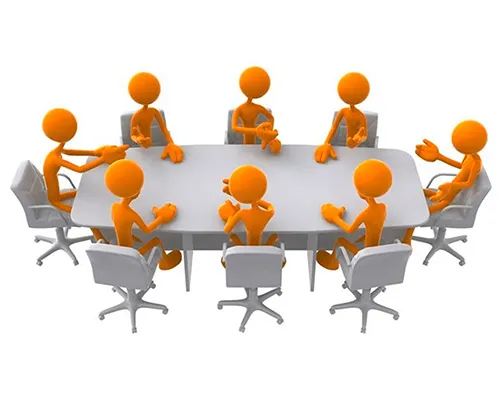 Змінено вимоги щодо вивчення практичного досвіду педагога
Раніше:
члени атестаційної комісії   обов’язково 
 мали  відвідувати  заняття, уроки,  позаурочні  заходи педагога,  який атестується
За новим Положенням:
якщо немає питань до педагогічної діяльності працівника, то достатньо тих документів, які подав педагог до атестаційної комісії
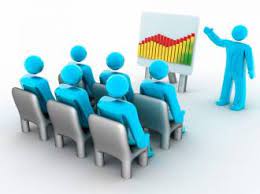 Скасовано вимогу щодо присутності педагога на засіданні атестаційної комісії
За новим Положенням:
педагог може бути присутнім на засіданні атестаційної комісії, якщо забажає;
 або якщо виникли питання у членів атестаційної комісії до певних показників роботи працівника чи до тих документів, які подав педагог
Раніше:
рішення про присвоєння кваліфікаційної категорії чи педагогічного звання атестаційна комісія ухвалювала в присутності педагогічного працівника, якого запрошували на засідання;
якщо педагог не міг бути присутнім, то надавав підтверджувальні документи
Змінено  вимоги до позачергової атестації
Раніше:
проводили,  якщо у міжатестаційний період у педагогічного працівника були певні досягнення:
особисті  перемоги у всеукраїнських чи міжнародних фахових конкурсах; 
перемоги підготовлених ними учнів у всеукраїнських чи міжнародних предметних олімпіадах, конкурсах, змаганнях
За новим Положенням:
можна проводити:
за ініціативою педагогічного працівника,
та/або за однією з таких умов:
1) визнання переможцем, лауреатом фінальних етапів всеукраїнських, міжнародних фахових конкурсів;
2) наявності освітньо-наукового/освітньо-творчого, наукового ступеня;
3) успішного проходження сертифікації
за ініціативою керівника: у разі зниження якості педагогічної діяльності педагогічним працівником;
Особи, які не мають педагогічної освіти, але мають стаж роботи в одній із галузей  економіки та працюють на посадах педагогічних працівників,атестуються  як  педагогічні  працівники
 без дотримання послідовності на присвоєннякваліфікаційної категорії:
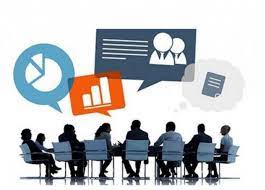 “спеціаліст вищої категорії” – не менше семи років
“спеціаліст другої категорії” за наявності не менше двох років стажу роботи;
“спеціаліст першої категорії” – не менше п’яти років;
Визначено сертифікацію як проходження атестації
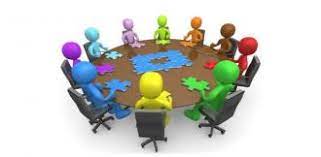 ВИКОРИСТАНІ   ДЖЕРЕЛА
Положення про атестацію педагогічних працівників. Текст.
(Електронний ресурс). - Режим доступу: https://mon.gov.ua/ua/npa/pro-zatverdzhennya-polozhennya-pro-atestaciyu-pedagogichnih-pracivnikiv

2. Шаблони діаграм. (Електронний ресурс). - Режим доступу:
https://create.microsoft.com/uk-ua/powerpoint

3. Безкоштовні картинки та векторні зображення. (Електронний ресурс). - Режим доступу: https://www.istockphoto.com/uk
«Виживає не сильніший і не розумніший, а той, хто найкраще реагує на зміни, що відбуваються»               
                        Гордон Драйден
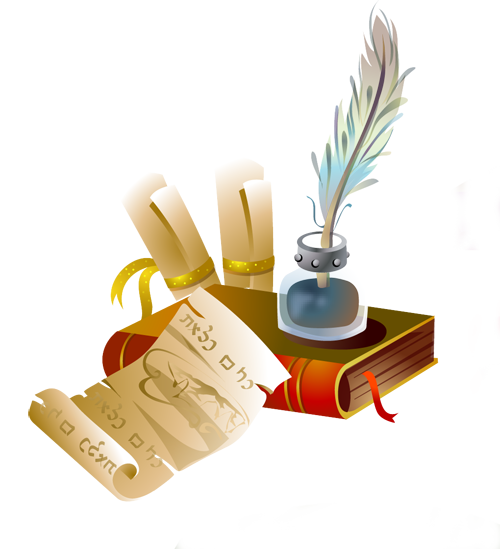 ДЯКУЮ ЗА УВАГУ